Theory of change and
mid-level theory
Howard White
CEO, Campbell Collaboration




Uganda Evaluation Week, 11-15 February 2019
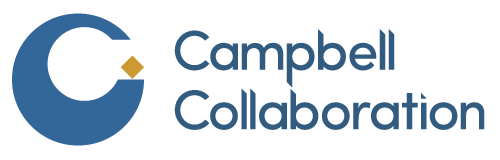 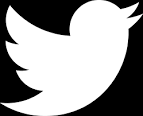 @campbellreviews   @HowardNWhite
Sit in a group the number corresponding to the case you want to discuss
Teacher absenteeism
Teenage pregnancy
Reducing drug use
Adoption of improved seed varieties
Traffic congestion
Employment for people with disabilities
Open space sexual violence
Solar home systems
No more then 5 per group
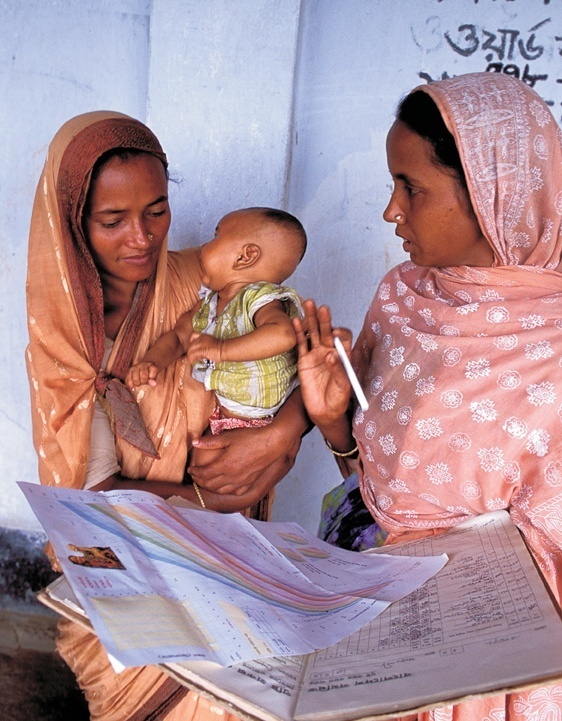 Impact evaluation: an example
Why did the Bangladesh Integrated Nutrition Program (BINP) fail?
The case of the Bangladesh Integrated Nutrition  Project (BINP)
Comparison of impact estimates
Summary of theory
The theory of change
Right target group for nutritional counselling
PARTICIPATION RATES WERE UP TO 30% LOWER FOR WOMEN LIVING WITH THEIR MOTHER-IN-LAW
The theory of change
Knowledge acquired and used
The theory of change
The right children are enrolled in the programme
The theory of change
Supplementary feeding is supplementary
Lessons from BINP
Apparent successes can turn out to be failures 
Outcome monitoring does not tell us impact and can be misleading: only rigorous impact evaluation does this
A theory based impact evaluation shows if something is working and why,and so has more lessons for policy
But the attribution analysis matters
And independence can matter
Outcome monitoring cannot tell us about results – what difference we made…
Only impact evaluation can do that
What is a theory of change?
A theory of change documents the causal links between inputs, processes, outputs and intermediate and final outcomes, and identifies the underlying assumptions. 

Assumptions are what needs to be true for this causal chain to operate.
Exercise one
Pick the main outcomes of interest for your topic area
Select a specific intervention to achieve those outcomes
Overview ToC for school feeding
Nutritious meals
prepared and
served in correct
portions
Children eat the meals
Better 
learning
outcomes
Children
more
attentive
Higher
attendance
Assumptions
Food available in sufficient quantity and quality at right time
Other inputs (e.g. teachers) are present
Steps in building theory of change
Define intervention, objectives and outcomes
Lay out main steps in causal chain
Identify underlying assumptions
Add a temporal dimension
Identify key evaluation questions
Validate and revise
Step One
Clearly define the intervention, its objectives and outcomes of interest
Be precise in terms of outcome definition and proposed measurement
And unanticipated outcomes may be uncovered
Define the intervention: school feeding
Which meal?
Do guidelines exist?
How is food to be procured?
What is planned to ensure parents know about it?
What training will be provided to those preparing food?
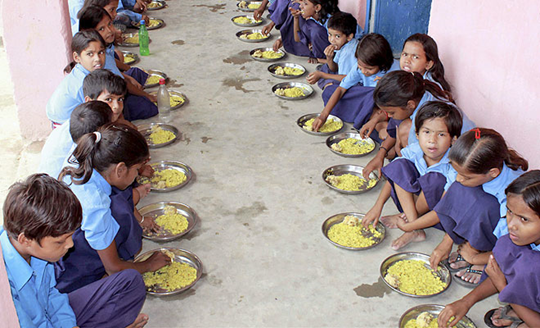 Photo@Indian Express
Be precise in variable definition and data sources
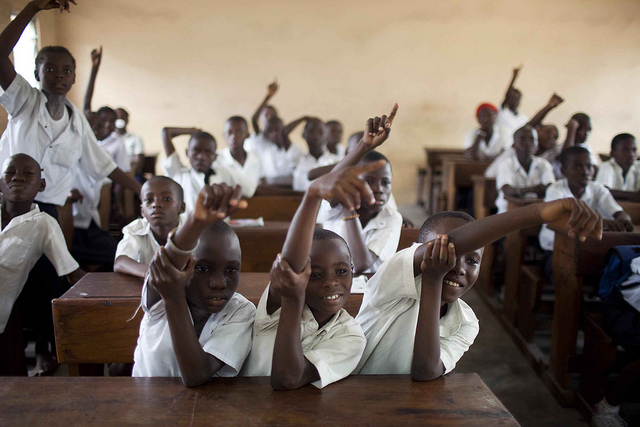 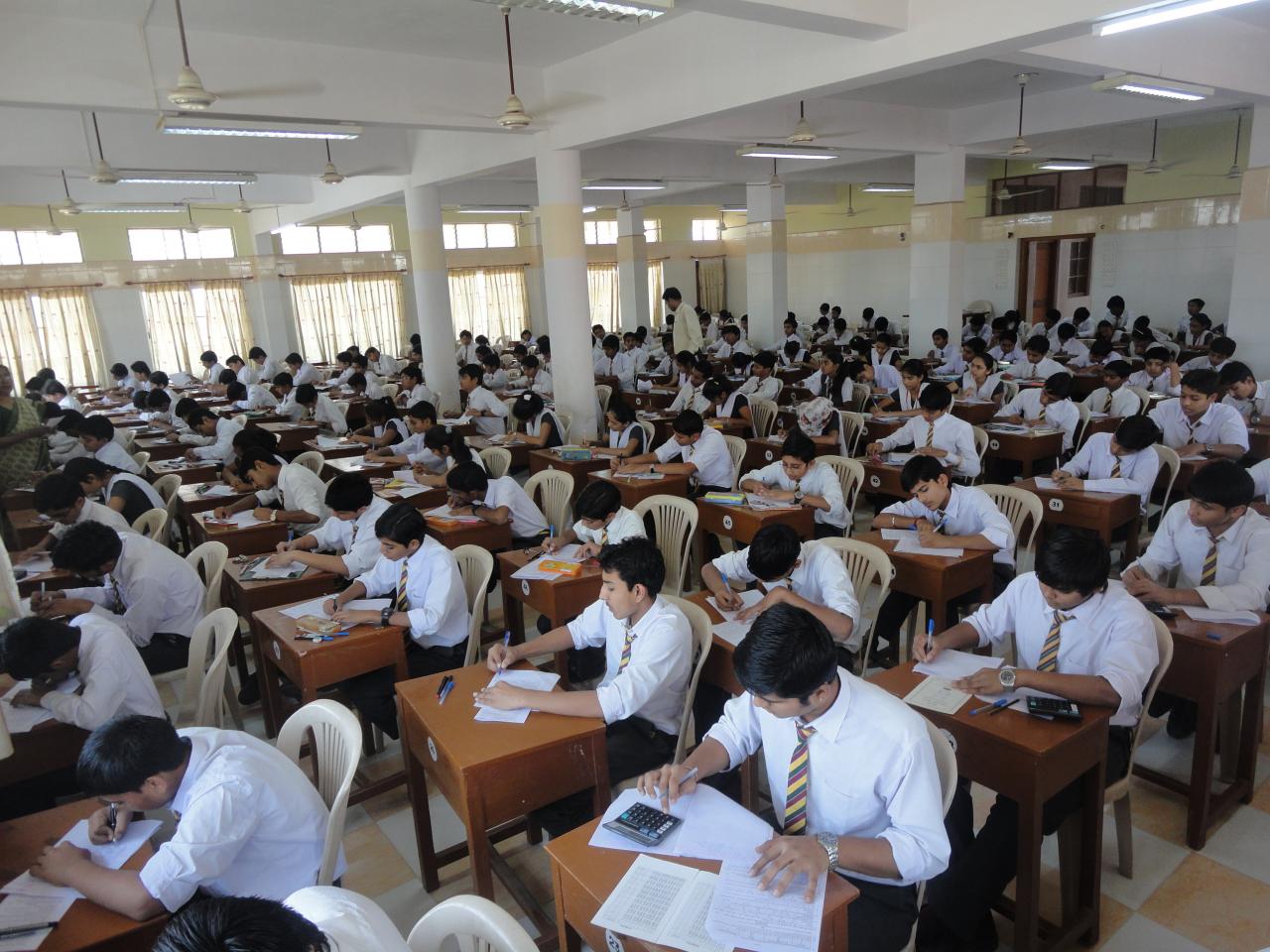 Attendance
Child present in school for whole school day
Who will you ask this to: teacher, child, parent?
Learning outcomes
Use national exams or own learning outcome tests
Phpto@AIPVT.com
Photo@Dominic Chavez/World Bank
Unanticipated outcomes
Lower learning outcomes
Less time spent in classroom
Nutritious meals
prepared and
served in correct
portions
Children eat the meals
Children
more
attentive
Better 
learning
outcomes
Higher
attendance
Steps Two and Three
Map out the main steps in the causal chain (input, process, activities, outputs, intermediate and final outcomes)
And then identify the assumptions which underpin these steps
Specific and detailed, don’t use silos
Empathy
A ‘silo’ theory of change for school meals
The ‘un-siloed’ ToC
Better 
learning
outcomes
Identify project school
Children
more
attentive
Staff
Children eat the meals
Kitchens 
equipped
Nutritious meals
prepared and
served in correct
portions
Set up procurement,
Production and 
distribution systems
Foodstuffs
produced,
procured or 
received
Higher
attendance
Develop training 
and guidance
materials
Trained school-
level staff in 
place
Identify and train
trainers
Money
Assumptions
Parents are
aware of
school
feeding and 
value it
Equipment is
distributed and
usable
Food used for
school meals and
properly
prepared
Other inputs
(e.g. 
teachers)
are present
Data available for
school selection
Funds 
available on 
time
Those trained
understand tasks
Appropriately
Qualified and
Motivated
Project staff
Food available in
sufficient
quantity and 
quality at right time
Meals are palatable
Empathy
Who are these people?
What do they really want?
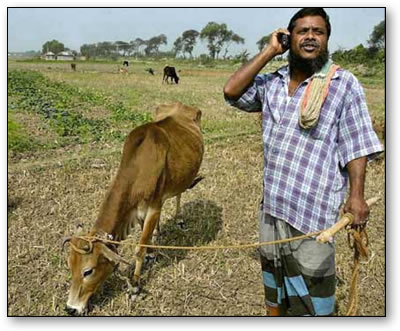 How would that benefit me?
And what’s it going to cost me?
Step Four
Add a temporal dimension
Define project time line accurately and realistically
Think through time required to observe sufficient change in outcome in a sufficiently large group to measure impact
School feeding: timeline
15-20 years 
     later
6-12 months
13-36 months
37-42 months
Project implementation
End of Phase I
Project set up and      start up
Endline data collection and analysis.
Impact analysis on attendance, attentiveness and learning outcomes
Post endline survey for 
analysis of
labour market outcomes
Baseline survey toward end of this period
Mid-term process evaluation. 
Impact analysis on attendance and attentiveness
Step Five
Identify the Evaluation Questions
Interrogate the causal chain, and ask ‘what needs to be in place for this to work’? 
Different types of evidence (factual and counterfactual)
Probe potential weak links
What questions most need answering (and how)?
Look for second generation questions which tackle design issues
Exercise
Sketch a time line for the design, implementation and evaluation of your intervention
What needs to be in place?
Staff
Identify projects 
school
Kitchens 
equipped
Nutritious meals
prepared and
served in correct
portions
Higher
attendance
Better 
learning
outcomes
Set up 
procurement,
production and 
distribution systems
Foodstuffs
produced,
procured or 
received
Children
more
attentive
Develop training 
and guidance
materials
Trained school-
level staff in 
place
Identify and train
trainers
Money
Assumptions
Parents are
aware of
school
feeding and 
value it
Equipment is
distributed and
usable
Food used for
school meals and
properly
prepared
Other inputs
(e.g. 
teachers)
are present
Data available for
school selection
Funds 
available on 
time
Those trained
understand tasks
Food available in
sufficient
quantity and 
quality at right time
Appropriately
qualified and
motivated
project staff
Different types of evidence
Staff
Identify projects 
school
Kitchens 
equipped
Nutritious meals
prepared and
served in correct
portions
Higher
attendance
Better 
learning
outcomes
Set up 
procurement,
production and 
distribution systems
Foodstuffs
produced,
procured or 
received
Children
more
attentive
Develop training 
and guidance
materials
Trained school-
level staff in 
place
Identify and train
trainers
Money
Counterfactual
Factual
Assumptions
Parents are
aware of
school
feeding and 
value it
Equipment is
distributed and
usable
Food used for
school meals and
properly
prepared
Other inputs
(e.g. 
teachers)
are present
Data available for
school selection
Funds 
available on 
time
Those trained
understand tasks
Food available in
sufficient
quantity and 
quality at right time
Appropriately
Qualified and
Motivated
Project staff
Different types of evidence
Staff
Identify projects 
school
Kitchens 
equipped
Nutritious meals
prepared and
served in correct
portions
Higher
attendance
Better 
learning
outcomes
Set up 
procurement,
production and 
distribution systems
Foodstuffs
produced,
procured or 
received
Written or verbal test of representative sample of those trained
Children
more
attentive
Develop training 
and guidance
materials
Trained school-
level staff in 
place
Identify and train
trainers
Money
Counterfactual
Factual
Those trained understand tasks
Assumptions
Parents are
aware of
school
feeding and 
value it
Equipment is
distributed and
usable
Food used for
school meals and
properly
prepared
Other inputs
(e.g. 
teachers)
are present
Data available for
school selection
Funds 
available on 
time
Those trained
understand tasks
Food available in
sufficient
quantity and 
quality at right time
Appropriately
Qualified and
Motivated
Project staff
Different types of evidence
Nutritious meals served in correct portions and content
Staff
Identify projects 
school
Kitchens 
equipped
Nutritious meals
prepared and
served in correct
portions
Higher
attendance
Better 
learning
outcomes
Set up 
procurement,
production and 
distribution systems
Foodstuffs
produced,
procured or 
received
Children
more
attentive
Develop training 
and guidance
materials
Trained school-
level staff in 
place
Nutritional analysis of school meals
For example, India midday meals programme: “As per a survey conducted from May 13, 2014, to July 22, 2015, 51 meals were tested and 27 of the samples had less than the required 12 gm of protein. As per guidelines set by the Union Government, the midday meal programme for primary students must have 450 Kcal and 12 gm of protein.”
Identify and train
trainers
Money
Counterfactual
Factual
Assumptions
Parents are
aware of
school
feeding and 
value it
Equipment is
distributed and
usable
Food used for
school meals and
properly
prepared
Other inputs
(e.g. 
teachers)
are present
Data available for
school selection
Funds 
available on 
time
Those trained
understand tasks
Food available in
sufficient
quantity and 
quality at right time
Appropriately
Qualified and
Motivated
Project staff
Potential weak links
Staff
Identify projects 
school
Kitchens 
equipped
Nutritious meals
prepared and
served in correct
portions
Higher
attendance
Better 
learning
outcomes
Set up 
procurement,
production and 
distribution systems
Foodstuffs
produced,
procured or 
received
Children
more
attentive
Develop training 
and guidance
materials
Trained school-
level staff in 
place
Identify and train
trainers
Money
Assumptions
Equipment is
distributed and
usable
Parents are
aware of
school
feeding and 
value it
Food used for
school meals and
properly
prepared
Other inputs
(e.g. 
teachers)
are present
Data available for
school selection
Funds 
available on 
time
Those trained
understand tasks
Food available in
sufficient
quantity and 
quality at right time
Appropriately
Qualified and
Motivated
Project staff
Second generation questions
Staff
Identify projects 
school
Kitchens 
equipped
Nutritious meals
prepared and
served in correct
portions
Higher
attendance
Better 
learning
outcomes
Set up 
procurement,
production and 
distribution systems
Foodstuffs
produced,
procured or 
received
Children
more
attentive
Develop training 
and guidance
materials
Trained school-
level staff in 
place
Is central procurement or local production most efficacious and cost effective?
Does breakfast or a mid-day meal have higher impact?
Identify and train
trainers
Money
Assumptions
Parents are
aware of
school
feeding and 
value it
Equipment is
distributed and
usable
Food used for
school meals and
properly
prepared
Other inputs
(e.g. 
teachers)
are present
Data available for
school selection
Funds 
available on 
time
Those trained
understand tasks
Food available in
sufficient
quantity and 
quality at right time
Appropriately
Qualified and
Motivated
Project staff
Step Six
Validate and revise (theory of change walk)
Consult programme managers, intended beneficiaries
Example: School vouchers revisited
Students gain more knowledge in private schools than they would in public
Voucher Scheme Established
Students Attend Private School
Higher test scores
Better life (income etc.)
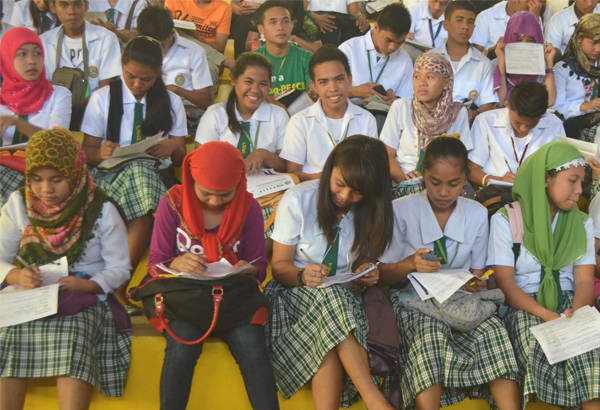 Example: School vouchers redrawn
Students gain more knowledge in private schools than they would in public
Voucher Scheme Established
Students Attend Private School
Higher test scores
Better life (income etc.)
Overcrowding reduced in public schools
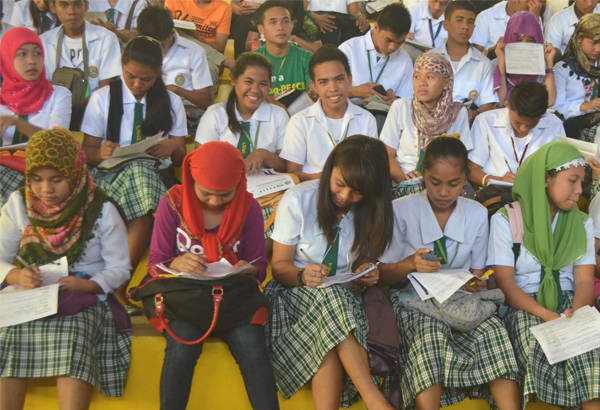 Steps in building theory of change
Define intervention, objectives and outcomes
Lay out main steps in causal chain
Identify underlying assumptions
Add a temporal dimension
Identify key evaluation questions
Validate and revise
Exercise two: Sketch out the theory of change for your intervention
Interrogating the theory of change
Implementation science should be embedded in rigorous impact evaluation to test all links in the causal chain: mixed method designs
Common issues
Things that simply don’t work
Things that no one wants
Things that no one does (whacky ideas)
Changing the programme to fit research interests (researcher capture)
Things that can’t be taken to scale
Presenting findings in useless, misleading ways
Technical failure
No one is interested
The need for formative research
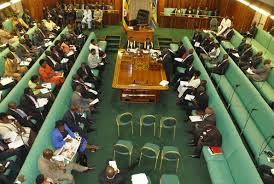 Texting:
Parliamentarians
Banking
TB
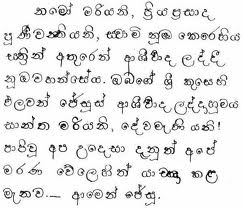 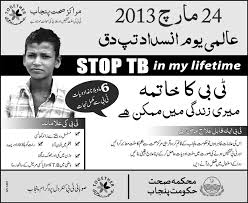 Large number of ‘good ideas’ few people want
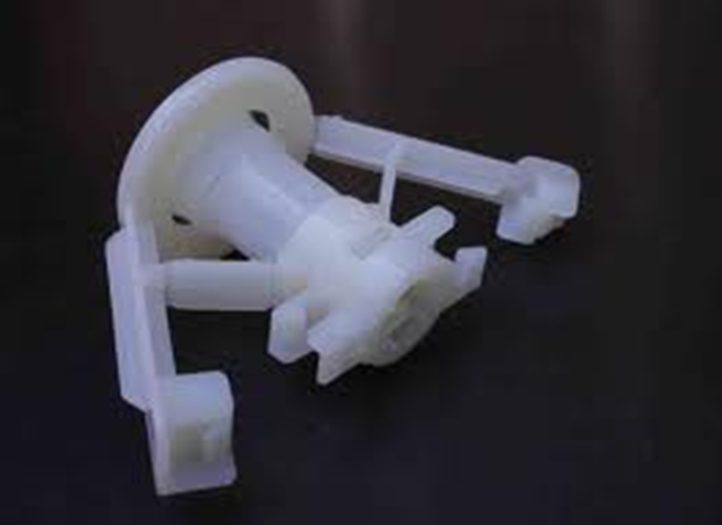 Free male circumcision: 25% if free down to just 10% with partial subsidy
Pre-school in Mexico, fewer than 10% of parents who registered actually took part
Free bank accounts: only 20% started banking and 1/3 didn’t even take the ‘free money’
Insurance schemes typically less than 10% take up
Philippines just 7 out of 1,000 
Pakistan also <1%
And participation declines over time
½ households stopped using improved cookstoves by 8 month follow up survey
Water treatment: fewer than 1/3 households using filters in Cambodia and pasteurising in Kenya after 3-4 years.. And only 5% disinfecting in Guatemala after just one year
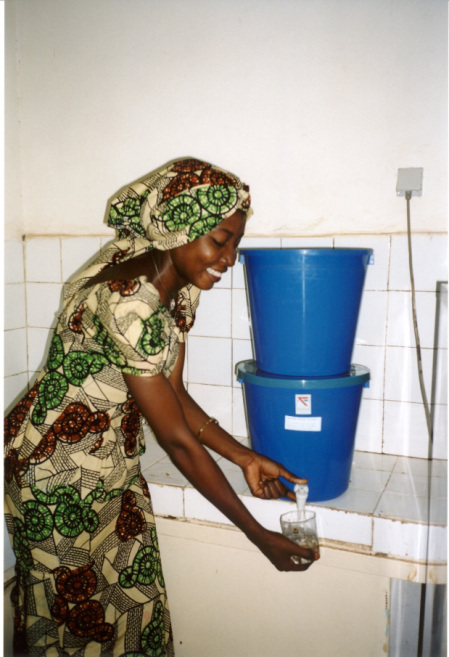 Think about it a bit
Ghana cookstoves
Don’t let me be misunderstood
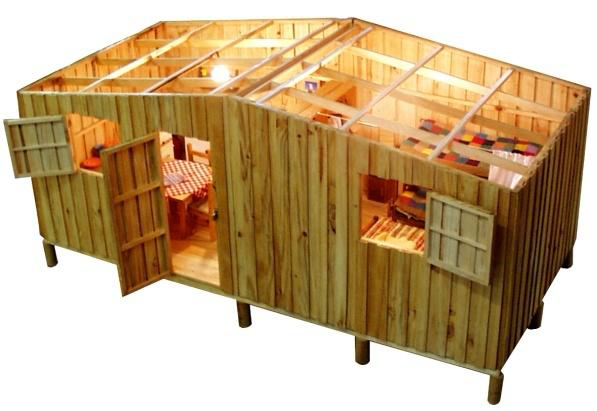 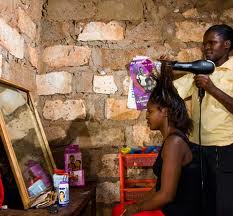 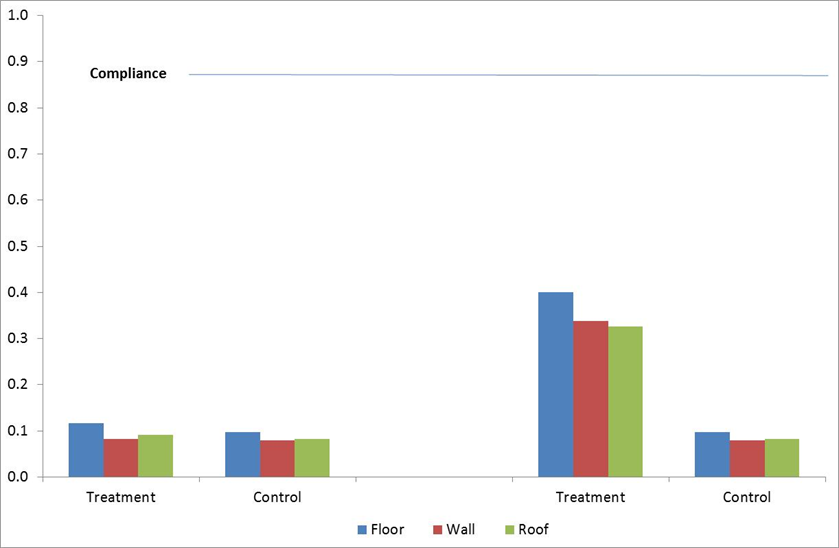 The cult of significance
A typical theory of change
What it really looks like
Processes
Outputs
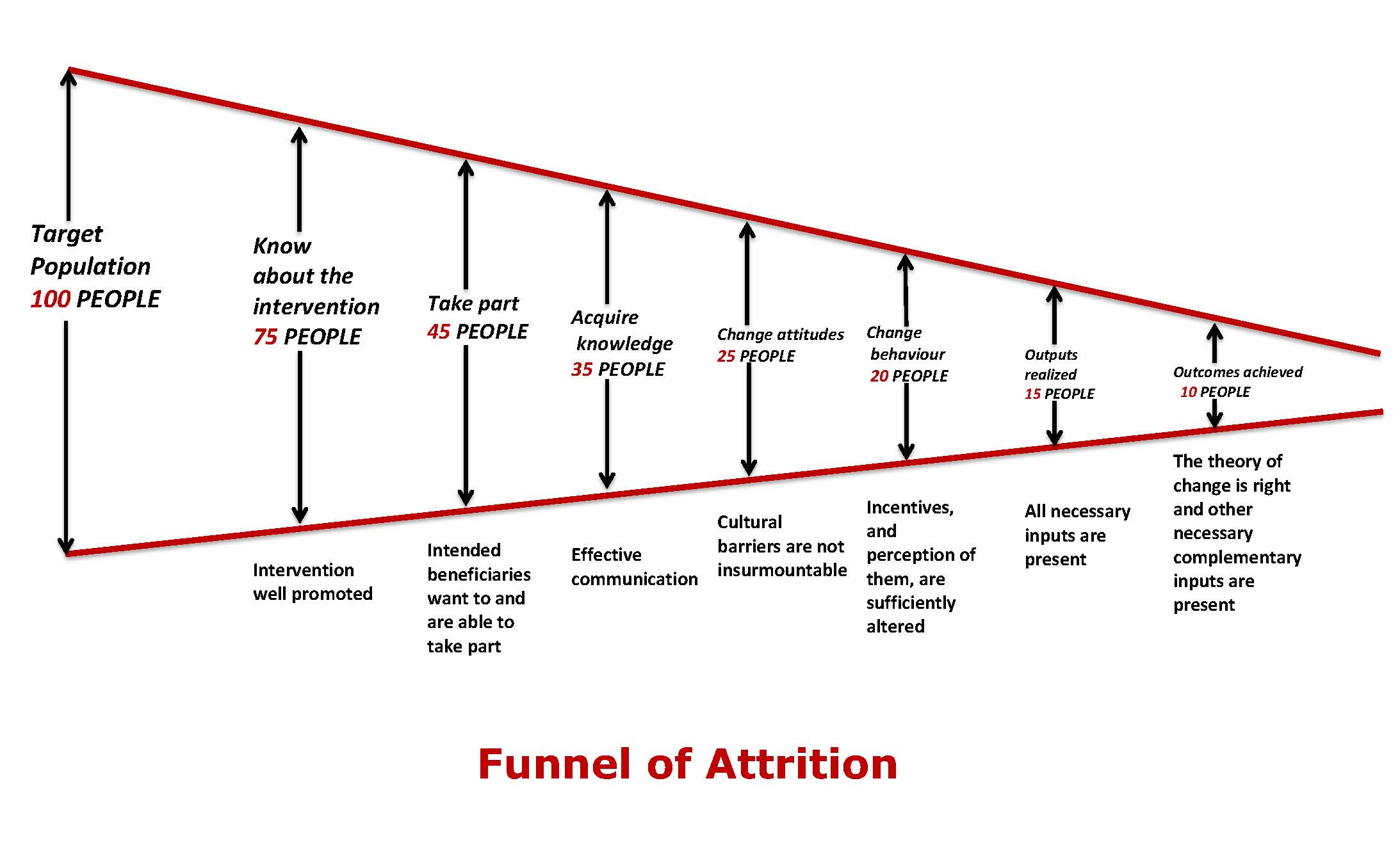 The funnel of attrition
Only these people may experience improved outcomes
An example from social funds
I have to go now. I have a community in my office
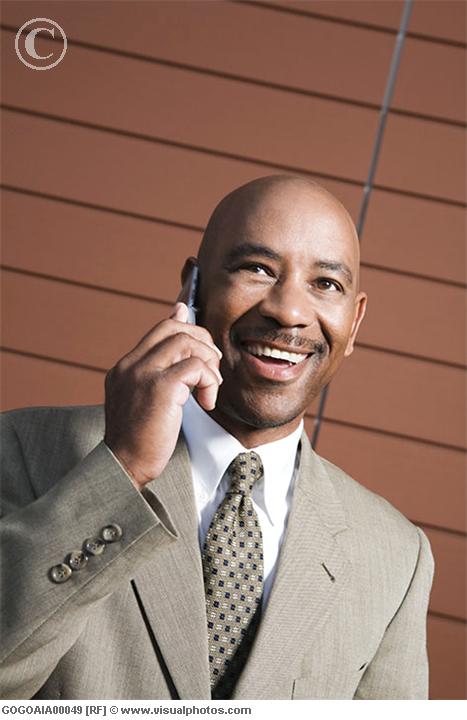 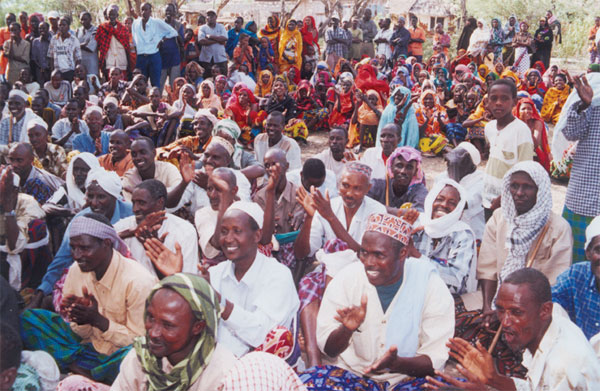 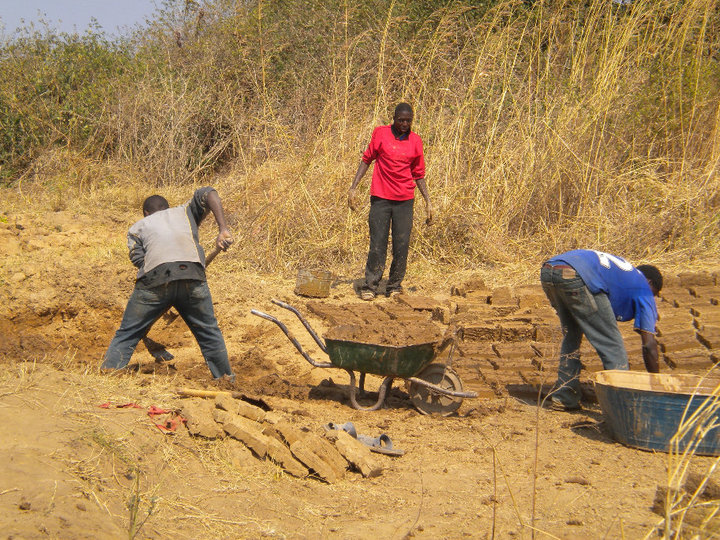 The funnel operates within steps in the causal chain
Show up
Attend 
Stay awake
Pay attention
Understand
Agree
Absorb 
Retain
Act
Examples of weak links
Improving hygiene in catering facilities in UK
Ghana cookstoves
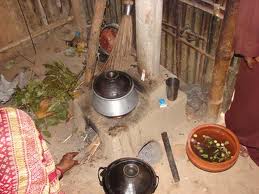 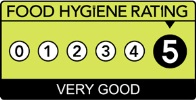 Group exercise
It is 2025. Your project has failed to have an impact. What are possible reasons?
Use the funnel of attrition if you think it helps.
Refine your evaluation questions
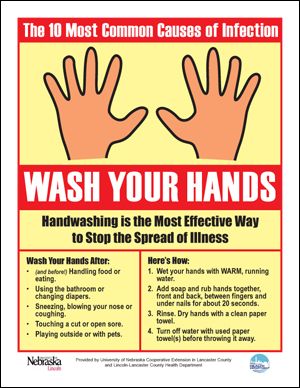 Mid-level theory:an approach to generalizability and transferability with reference to hand washing and policy uptake of research findings
Howard White
CEDIL and Campbell Collaboration
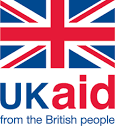 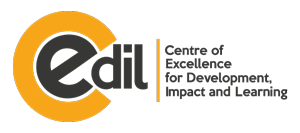 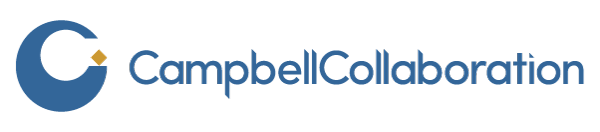 What is it and why use it?
Mid-level (or mid range) theory: A theory of change between general theory and project-level theory
Tests causal mechanisms rather than specific interventions: so build evidence for mechanism
Helps assess transferability of findings
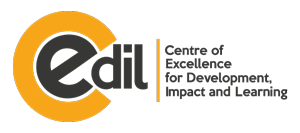 Generalizability and transferability
What I will talk about
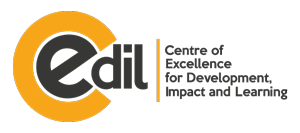 Examples of mid-level theory
Focus on behaviour change
ALL development interventions have a behaviour change component
But here talk about hand washing and policy uptake of research findings
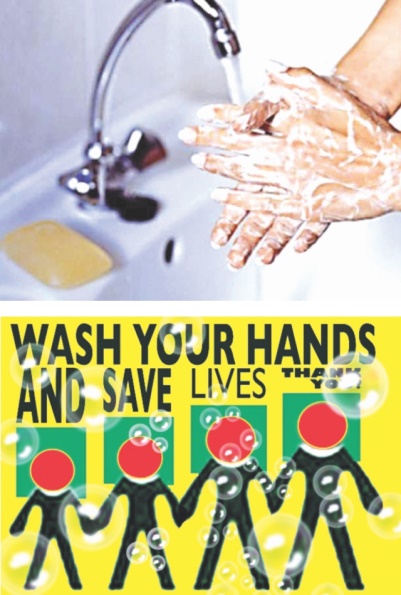 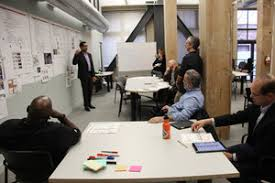 Three examples of mid-level theory
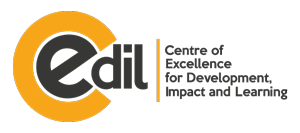 Example: fill in for your intervention
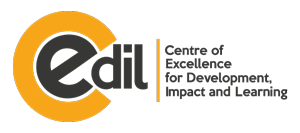 Price elasticities: cost is not always the binding constraint
Free male circumcision: 25% if free down to just 10% with partial subsidy. So price makes a difference, but even if free most uncircumcised men don’t change behaviour
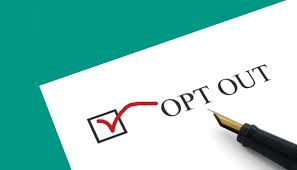 Subsidized pensions limited impact on pension enrolment. But opt out rather than opt in has huge impact
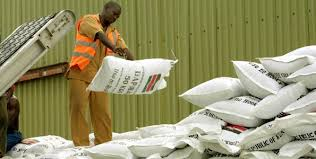 Fertilizer subsidy may not increase uptake if inadequate knowledge, lack market for produce or lack complementary inputs
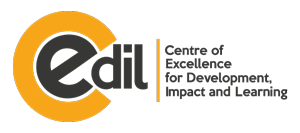 A story from Quora
I was obese, under conditioned          and drinking quite a bit
My Dad was becoming less mobile from years of being overweight. He would no longer visit my kids because he was unable to climb stairs. This was a big wake up call for me.   It took me 6-8 months contemplating how to start…
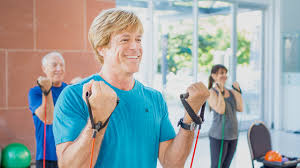 I looked at what my husband was doing and checked out some gyms nearby…

I joined a ‘Stay Mobile’ fitness class 3 days a week
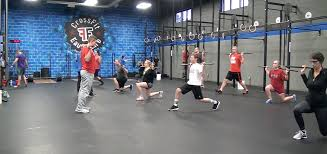 I made a commitment to go to crossfit 4 days a week for the first 30-60 days with no excuses
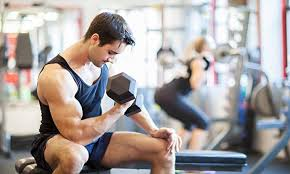 I look forward to going to work out. I miss being at the gym on rest days… I know I in a fitness programme for life
This story illustrates the transtheoretical model of behaviour change: six stages of behaviour change
A story from Quora
Pre-contemplation
I was obese, under conditioned          and drinking quite a bit
My Dad was becoming less mobile from years of being overweight. He would no longer visit my kids because he was unable to climb stairs. This was a big wake up call for me.   It took me 6-8 months contemplating how to start…
Contemplation
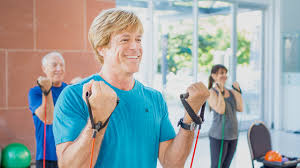 I looked at what my husband was doing and checked out some gyms nearby…

I joined a ‘Stay Mobile’ fitness class 3 days a week
Preparation
Action
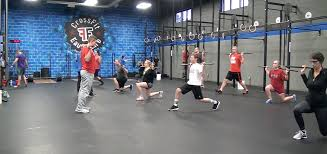 I made a commitment to go to crossfit 4 days a week for the first 30-60 days with no excuses
Maintenance
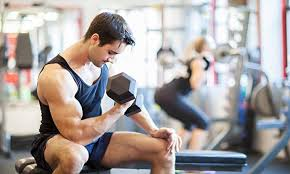 I look forward to going to work out. I miss being at the gym on rest days… I know I in a fitness programme for life
Termination
Transtheoretic model provides a good framework for mid-level theory approach to behaviour change






A key insight is that the different stages of the process require different interventions
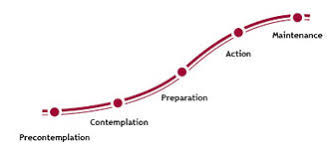 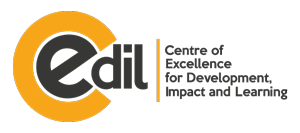 Pre-contemplation
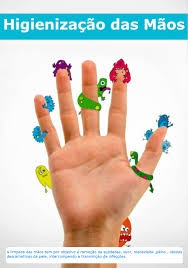 Mid-level theory: Exposure to information on benefits of handwashing with soap (harms from not doing so) will lead people to consider changing behaviour (transition from pre-contemplation to contemplation)
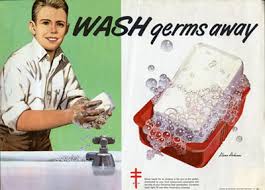 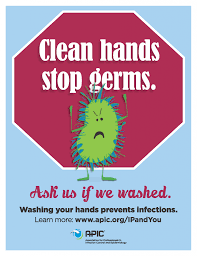 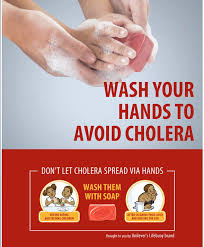 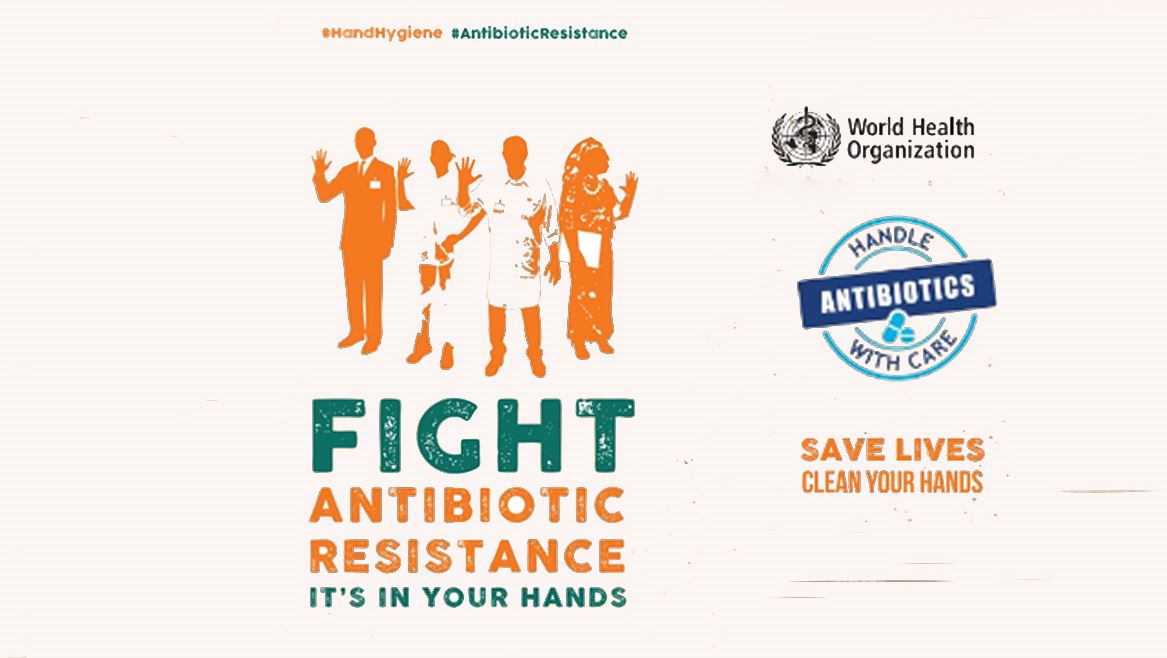 Pre-contemplation
Mid-level theory: Community engagement in identifying sanitation-related problems and solutions can change social norms regarding handwashing and open defecation
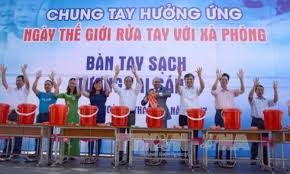 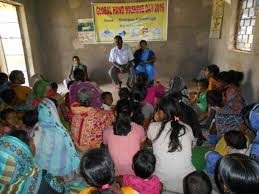 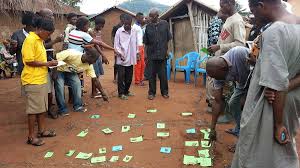 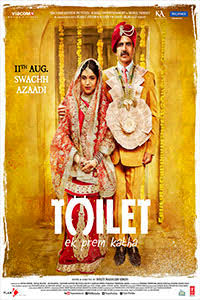 Pre-contemplation
Indicators
Interventions
Public information (posters, media)
Community meetings (awareness raising)
Community influencers (community and religious leaders, TV stars)
Entertainment based (street theatre, soap operas, movies)
School-based
Social norms
Attitudes & beliefs
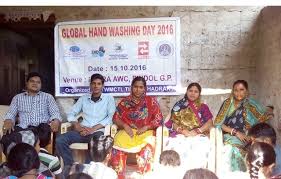 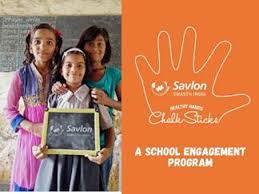 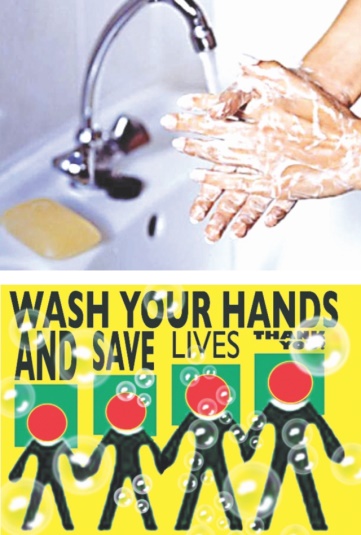 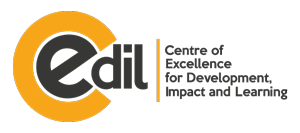 Contemplation and planning
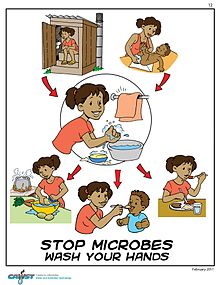 Mid-level theory: Providing information on when and how to carry out handwashing with soap will improve knowledge of correct practice (using soap, frequency and duration)
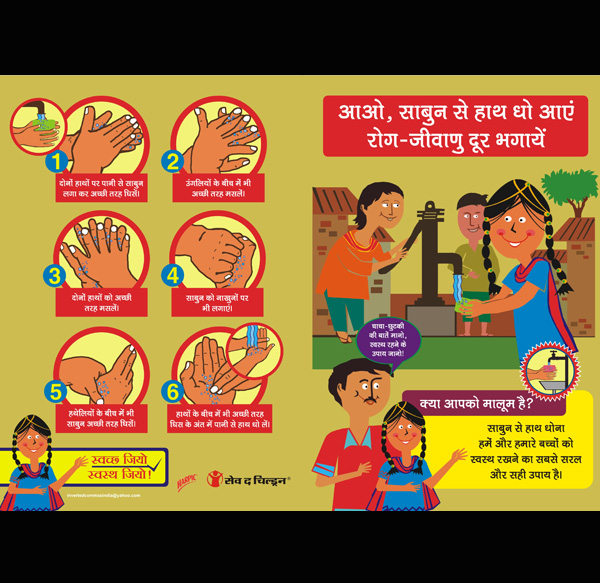 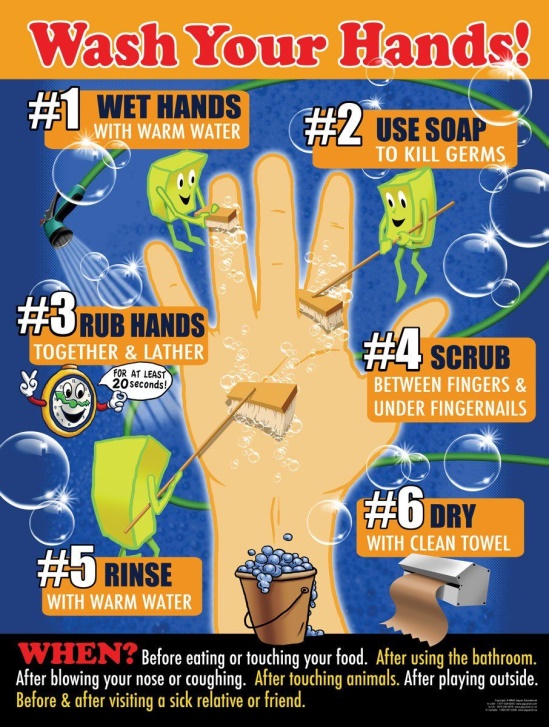 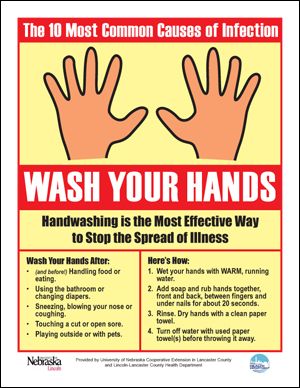 Contemplation and preparation
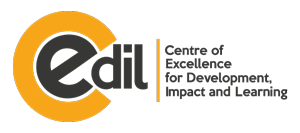 Indicators
Interventions
Public information (posters, media)
Community meetings with demonstrations
Entertainment based (street theatre, soap operas)
School-based demonstrations
Social norms
Attitudes & beliefs
Knowledge
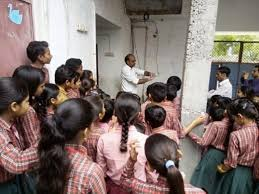 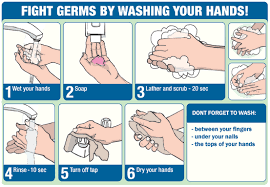 Action
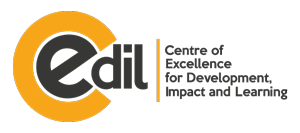 Mid-level theory: Financial and non-financial incentives will support adoption of proper handwashing practice
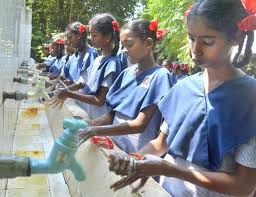 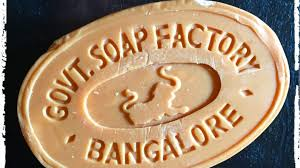 Action
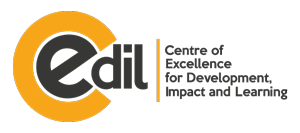 Indicators
Interventions
Handwashing facility available
Soap present and used in household
Proper practice
Financial incentives:
Soap subsidy
Vouchers
Non-financial incentives:
Giving soap (school or household)
Handwashing facilities
Awards to community-leaders
Community peer pressure
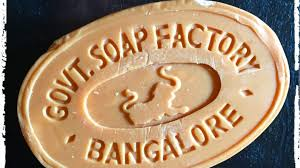 Maintenance
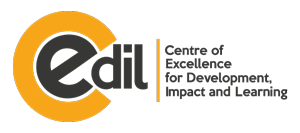 Mid-level theory: Following correct handwashing practice for sufficient duration will turn the practice into a habit (sustained proper practice)
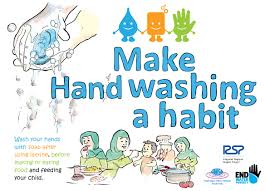 Action
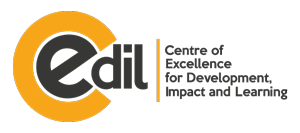 Indicator
Interventions
Sustained proper practice
Handwashing facilities
Supply chain (possible subsidy)
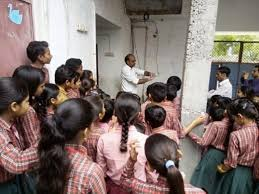 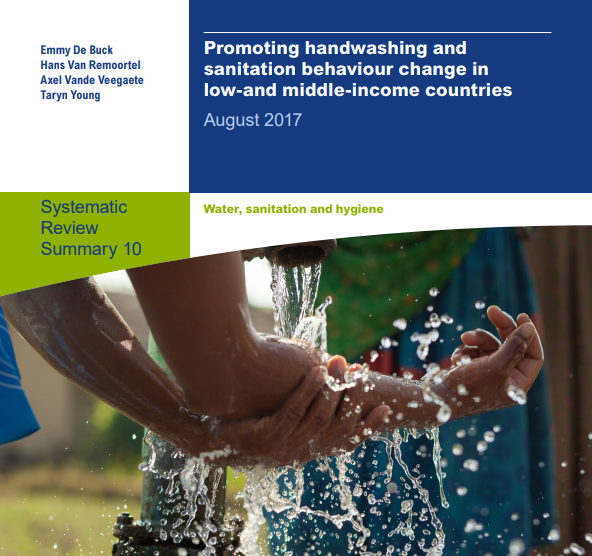 What about the evidence?
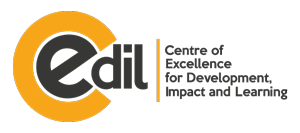 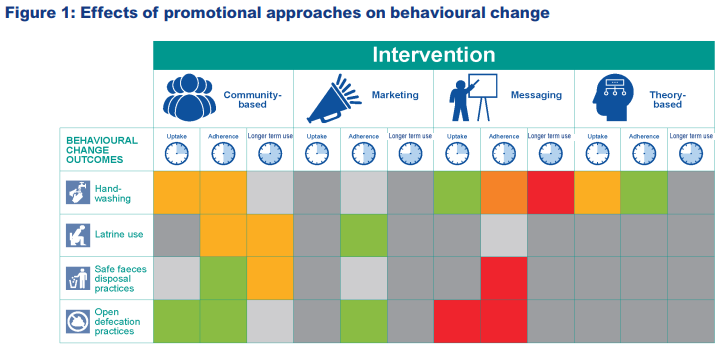 Results as expected:Community-based approaches no evidence maintenance of effectMarketing evidence is adherenceMessaging main impact on uptake
AND…
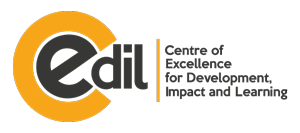 Multi-component programmes more effective:
Community-based approaches work better if add incentives
Combining media campaign with community involvement had impact on knowledge and behaviour, whereas campaign alone did not
One way messaging generally not effective, but may be so with community engagement
Lessons
Mid-range theory identifies range of interventions which may be appropriate to operate a mechanism
Different interventions needed to operate different mechanisms (at different stages of causal chain)
So multi-component programmes more effective (or coordinate between agencies)
Primary studies, and especially systematic reviews, can test both interventions and mechanisms
Application to policy uptake of evidence
In summary

Thank you

Visit www.campbellcollaboration.org